从贝壳到孔方
简说中国古钱币史

伍奕行
21/04/2018
先秦 （ 前2100？-----前221）

秦汉   （前221----220）

三国、晋、南北朝、隋 （220----619）

唐  （618----907）

宋  （960----1279）

元 （1279-1368）

明 （1368-1644）

清 （1644-1912）
先秦：货币的童年
“虞夏之币，金为三品，或黄或白或赤，或钱或布或刀或龟贝。”-------- 司马迁《史记·平准书》


“夏后以玄贝，周人以紫石，后世或金钱刀布。”--------- 桓宽《盐铁论·错币》
“齐太公为周立九府圜法”。------班固 《汉书·食货志》
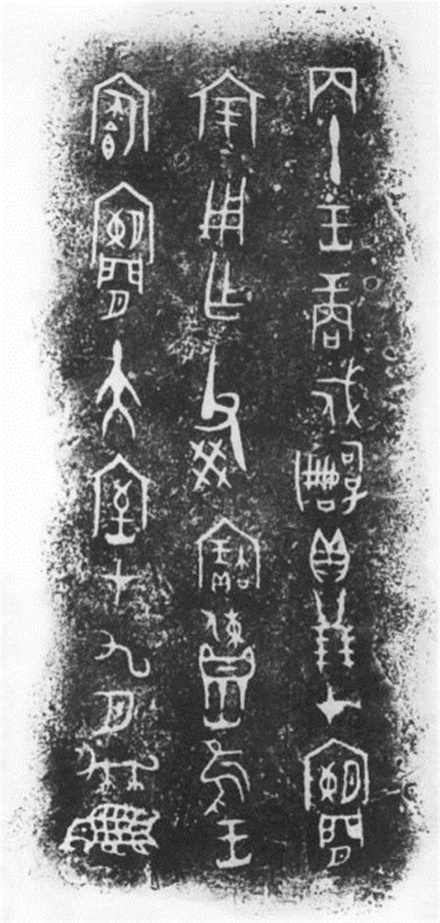 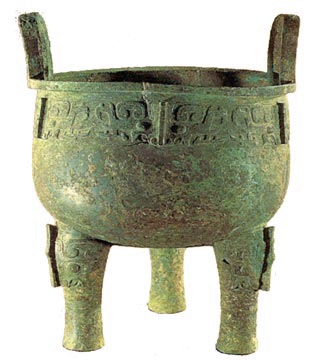 戍嗣子鼎 (商）：王商戍嗣子贝廿朋
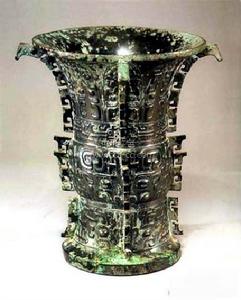 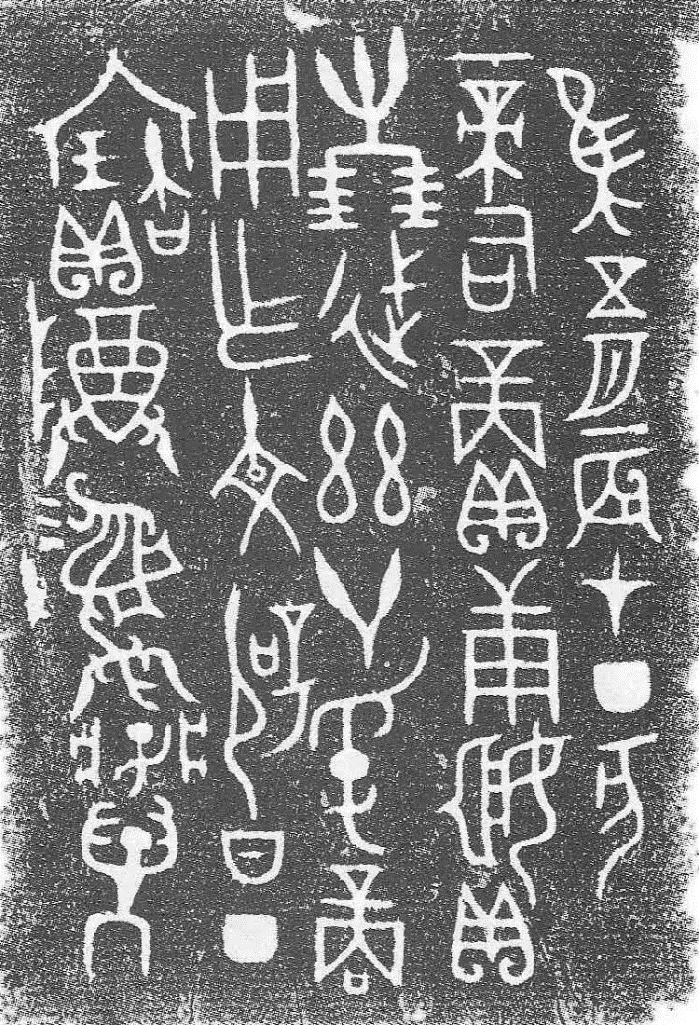 庚姬尊（西周早期）：帝后赏庚姬贝卅朋
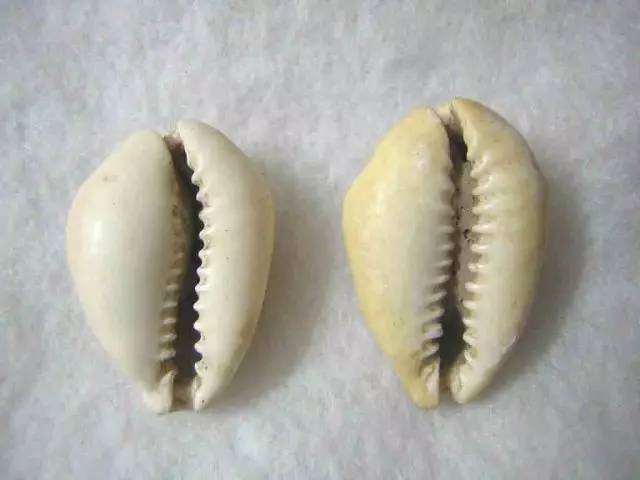 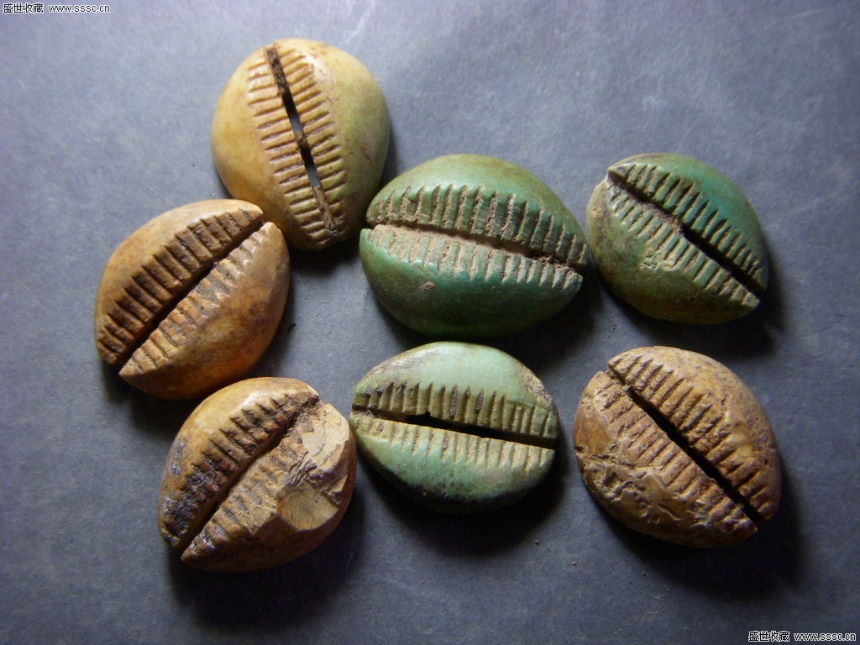 原贝
骨贝
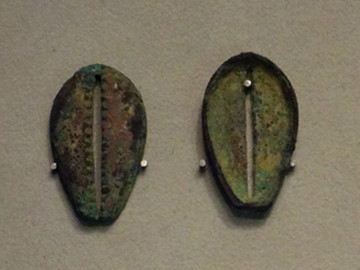 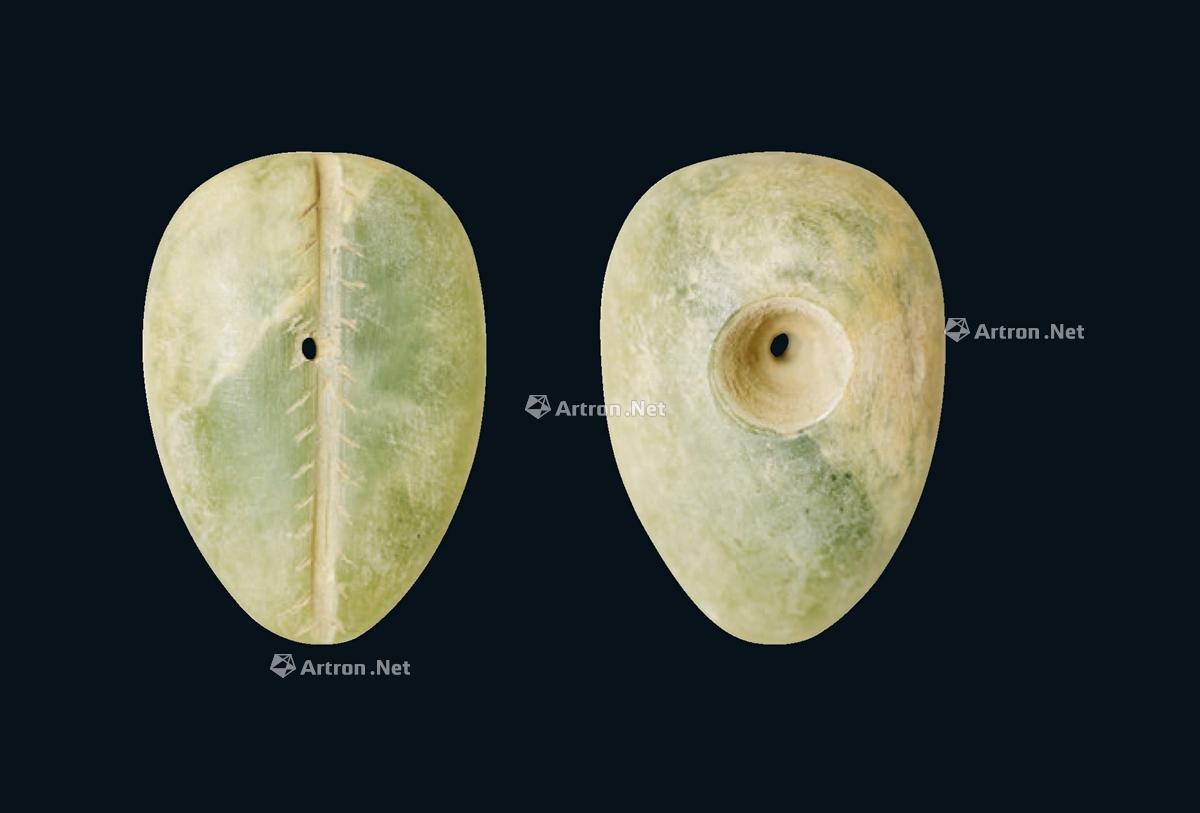 玉贝
铜贝
东周铜贝
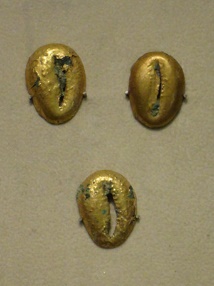 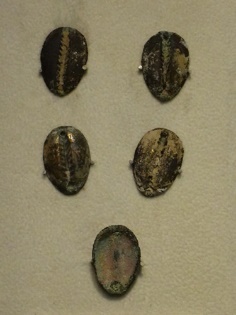 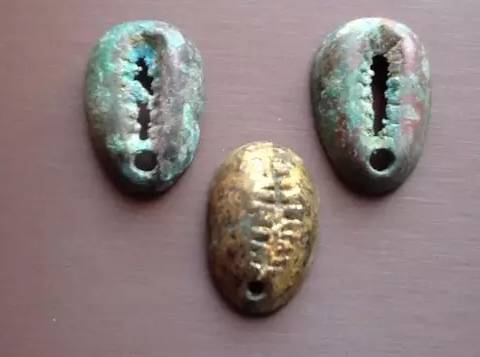 鎏金铜贝
包金铜贝
布（镈）
原始空首布                                     平肩空首布                                      耸肩尖足布
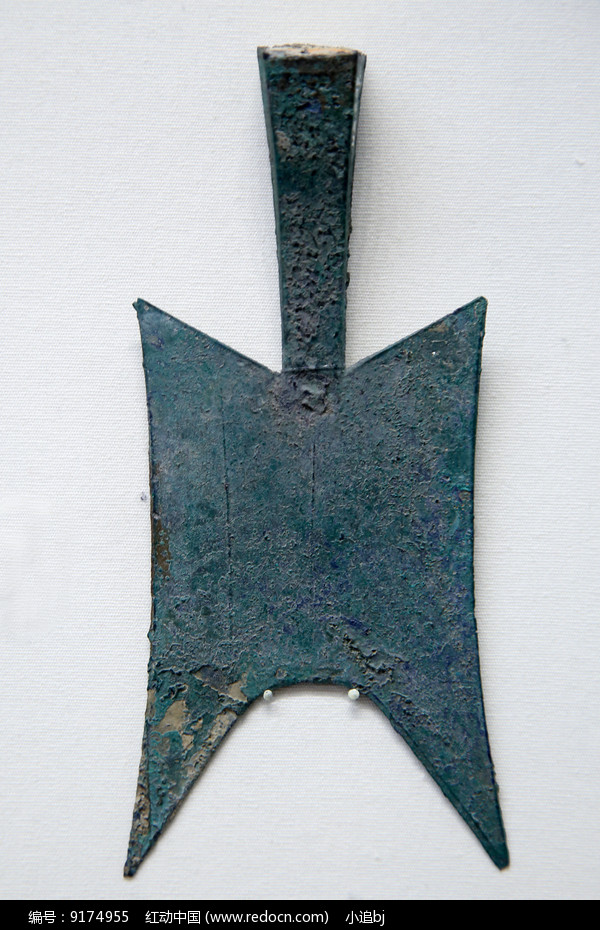 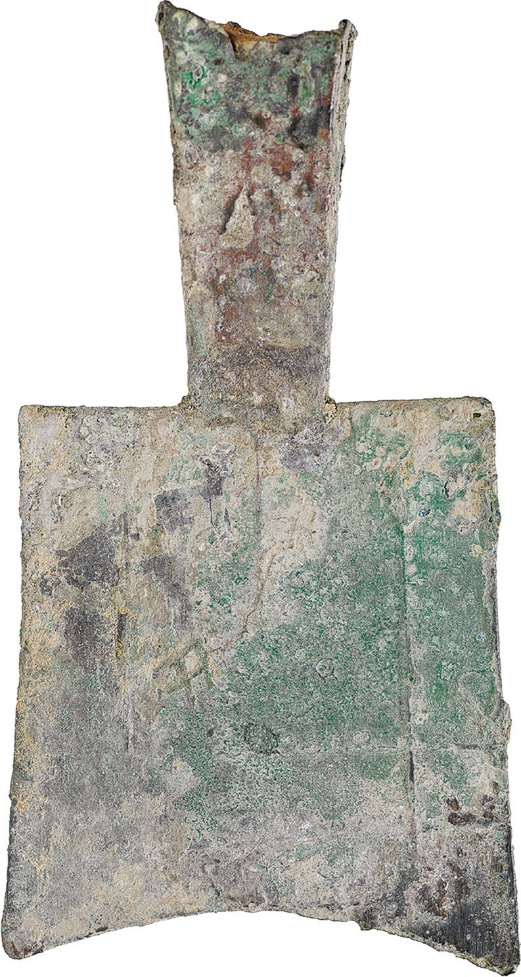 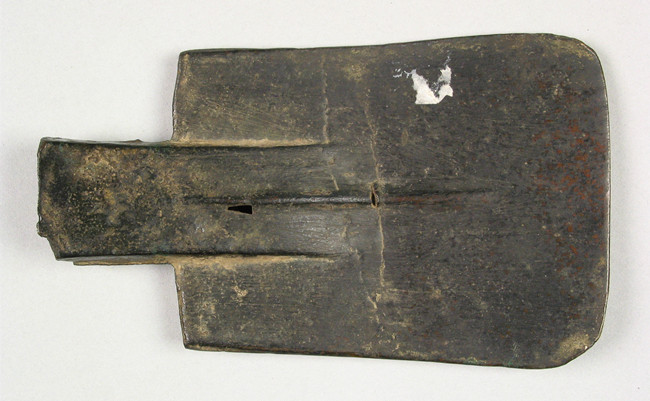 西方世界铸币的先河----吕底亚
“吕底亚国相较于其它国家来说，乏善可陈，除了那些从Tmolus山上散落下来的金沙。” --------希罗多德《历史》
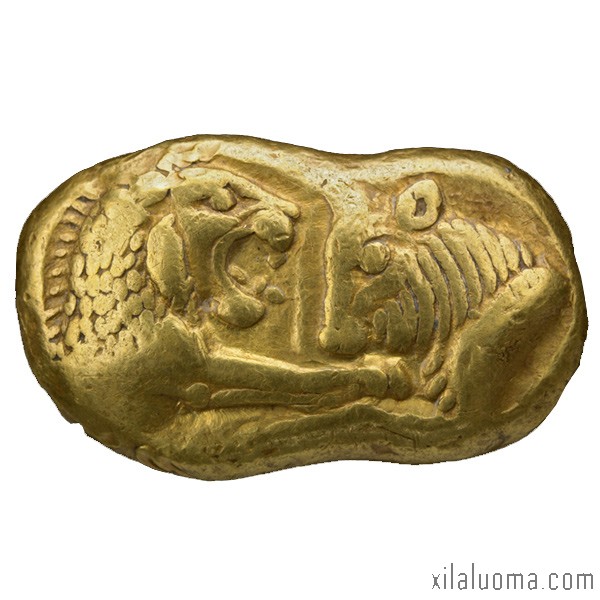 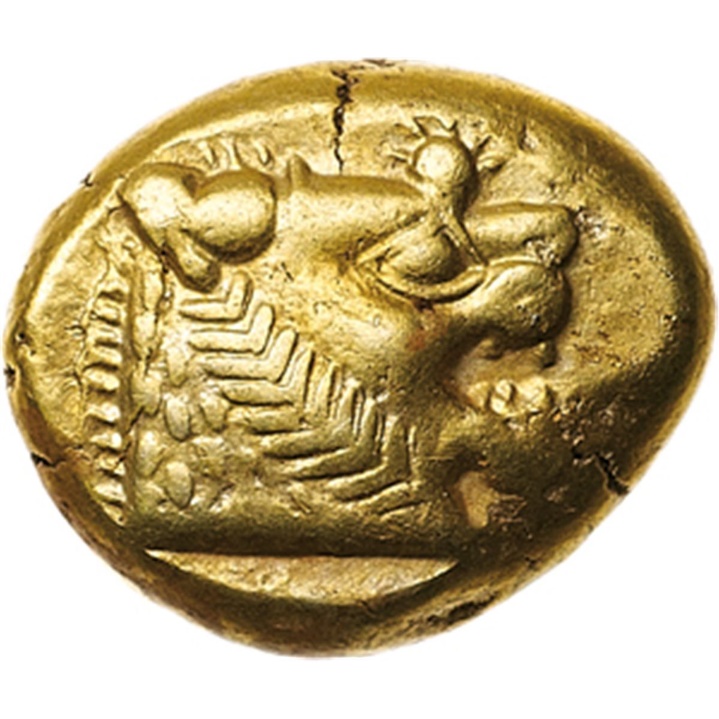 战国七雄： 秦、魏、韩、楚、赵、燕、齐

主要货币：布币、刀币、蚁鼻钱、圜钱
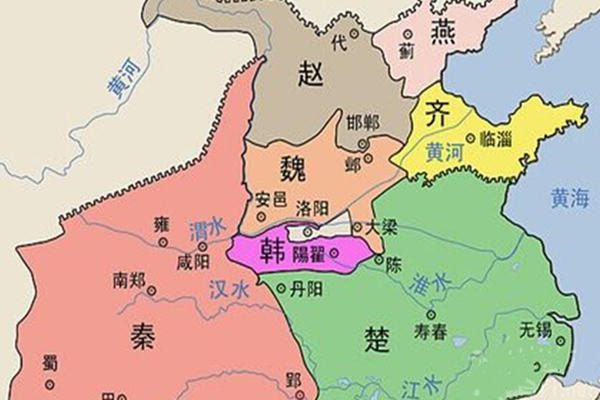 布（镈）币：韩、赵、魏、周王畿地区
韩国布币 （三川）                                          魏国布币 （梁一斤）                               赵国布币 （宋子 ·十二铢）
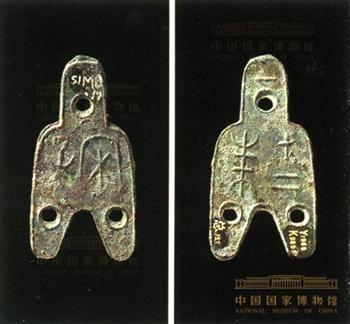 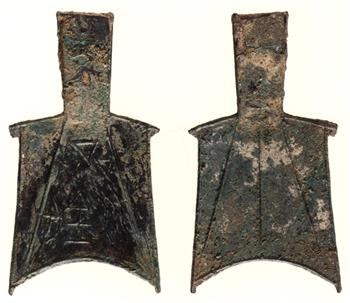 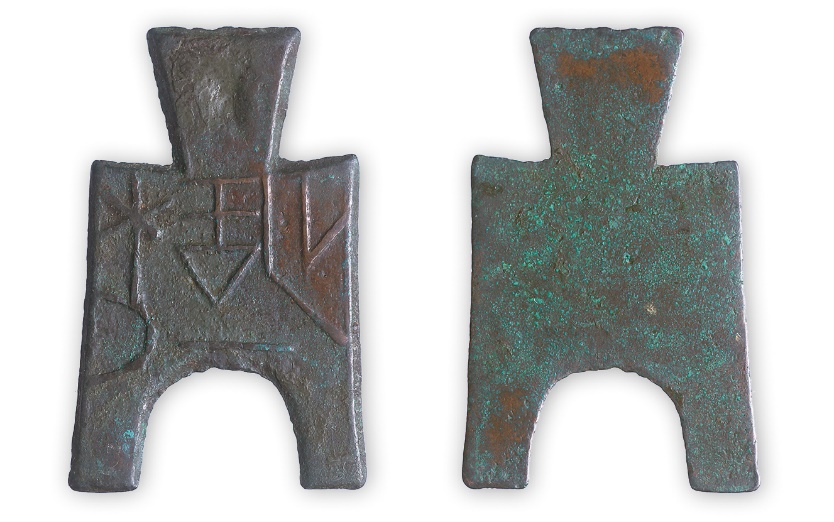 刀币：齐、燕、赵
“黄金刀币，民之通施也”--------《管子·国蓄》


“以珠玉为上币，以黄金为中币，以刀布为下币。” --------《管子·国蓄》


“馀刀布，有囷窌，然而衣不敢有丝帛。”------- 《荀子·荣辱》
燕国刀币 （明刀）                    赵国刀币 （甘单）        齐国刀币 （齐建邦长法化）
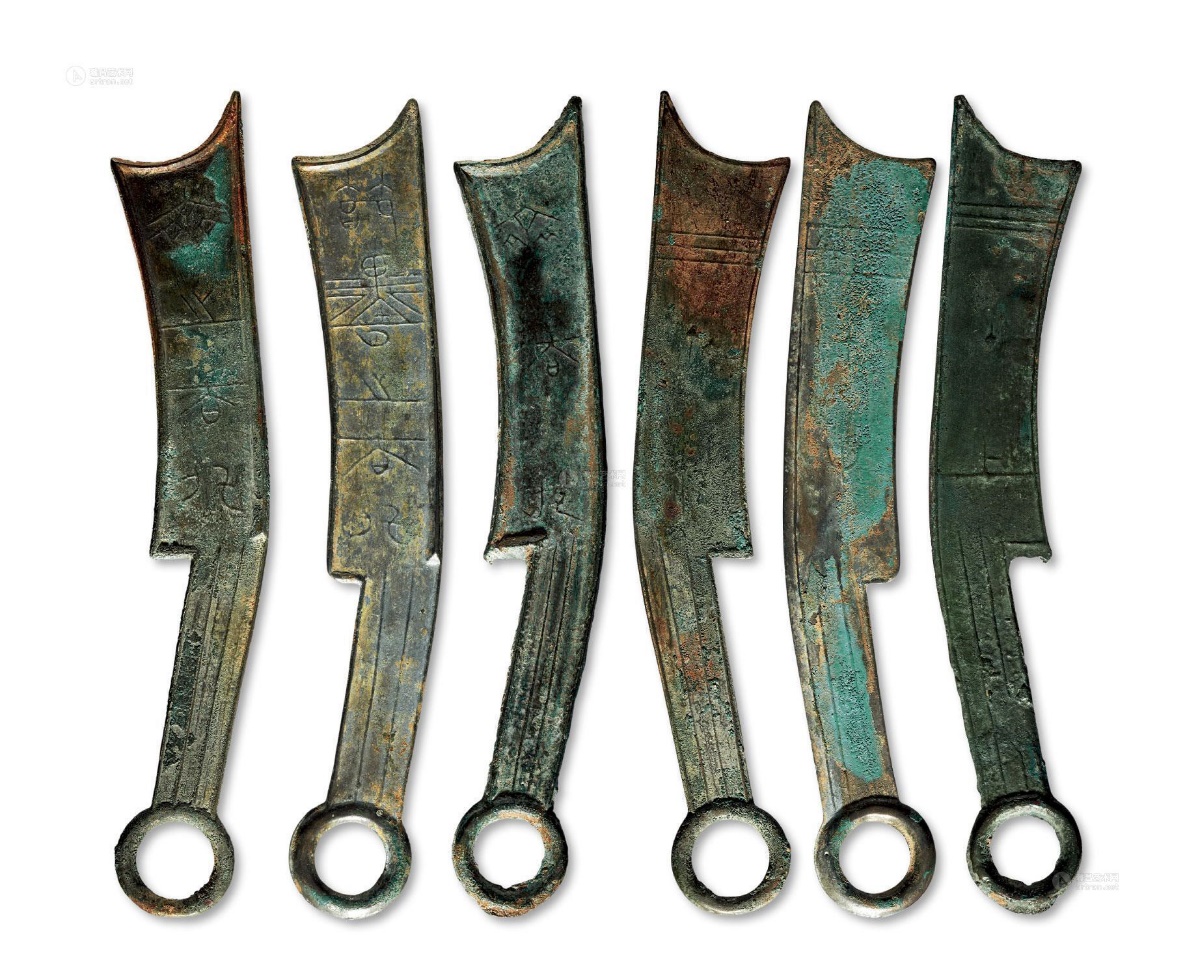 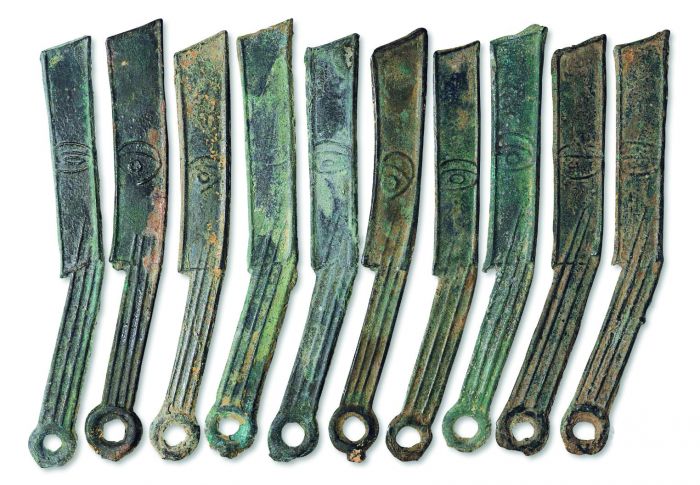 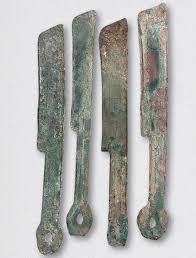 圜钱：各国及周王畿，韩、楚除外
魏国圜钱 （共屯赤金）                        周王畿地区圜钱 (西周）
秦国圜钱 （珠重一两十三）
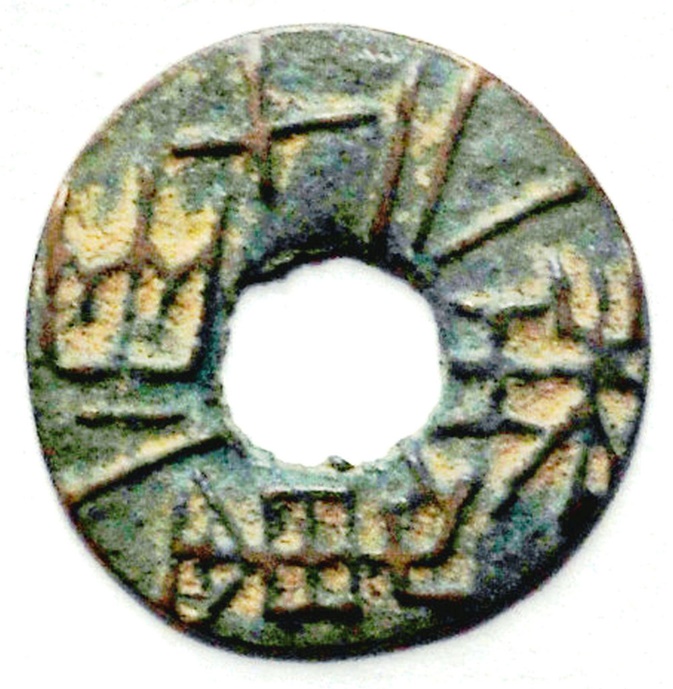 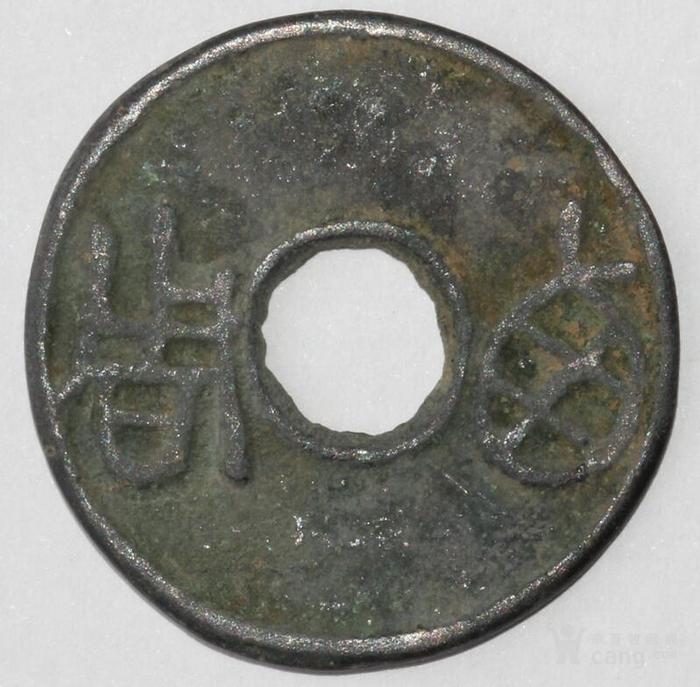 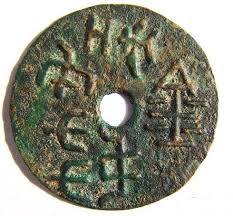 蚁鼻（鬼脸）钱：楚
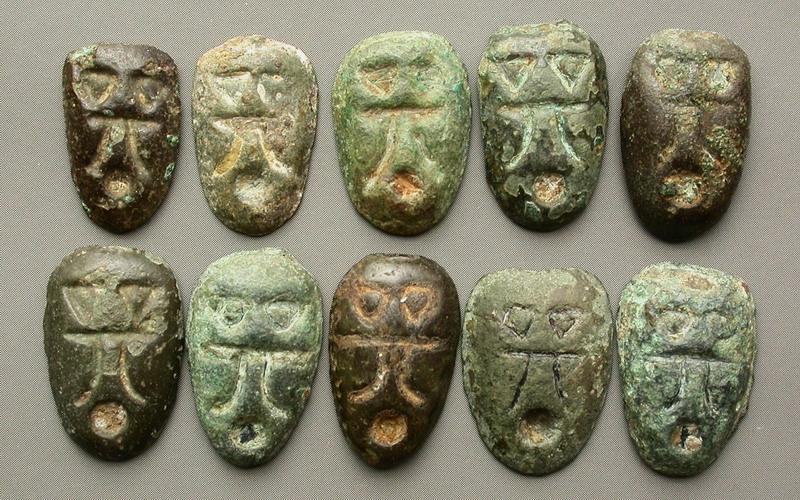 秦半两：统一货币
“惠文王二年，天子贺。行钱。”--------司马迁 《史记·六国年表》


“秦兼天下，币为二等，黄金以溢（镒）名，为上币；铜钱质如周钱，文曰半两，重如其文”--------- 班固  《汉书·食货志》
圆外方中规矩定， 青鳞黄土伴千年。
------张寿平 《中国历代钱币题识》
战国 秦国半两
秦半两
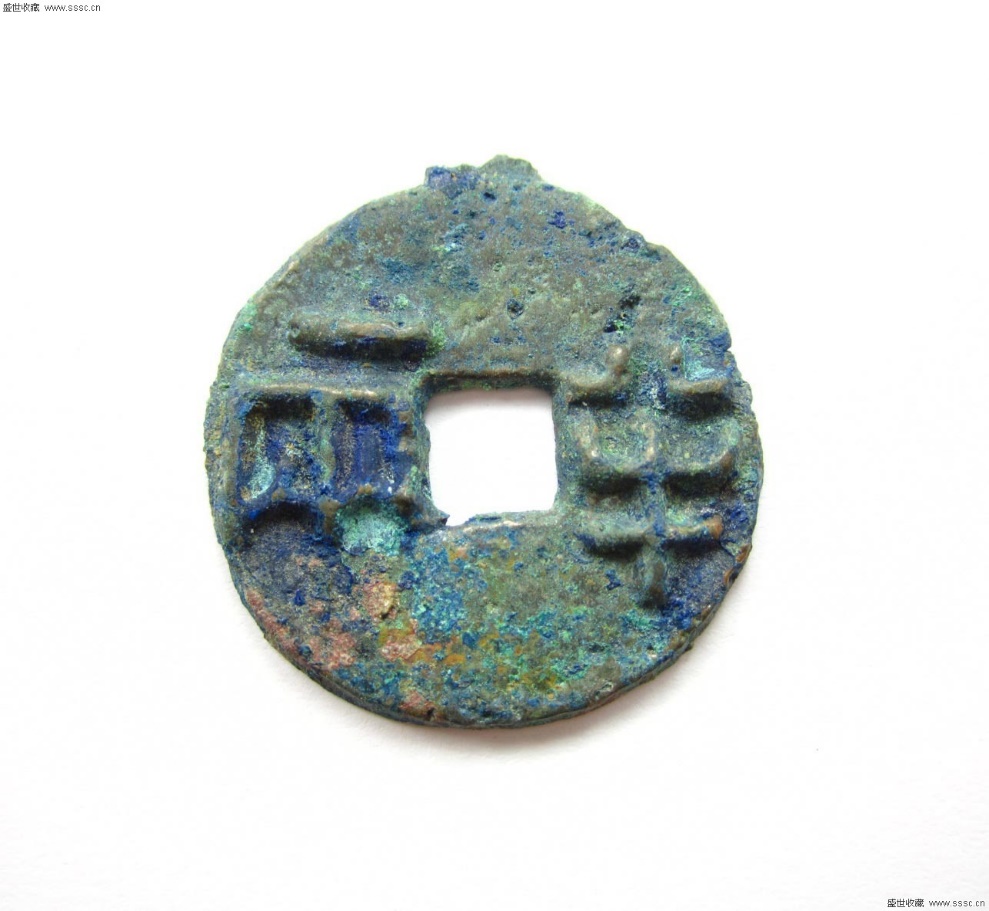 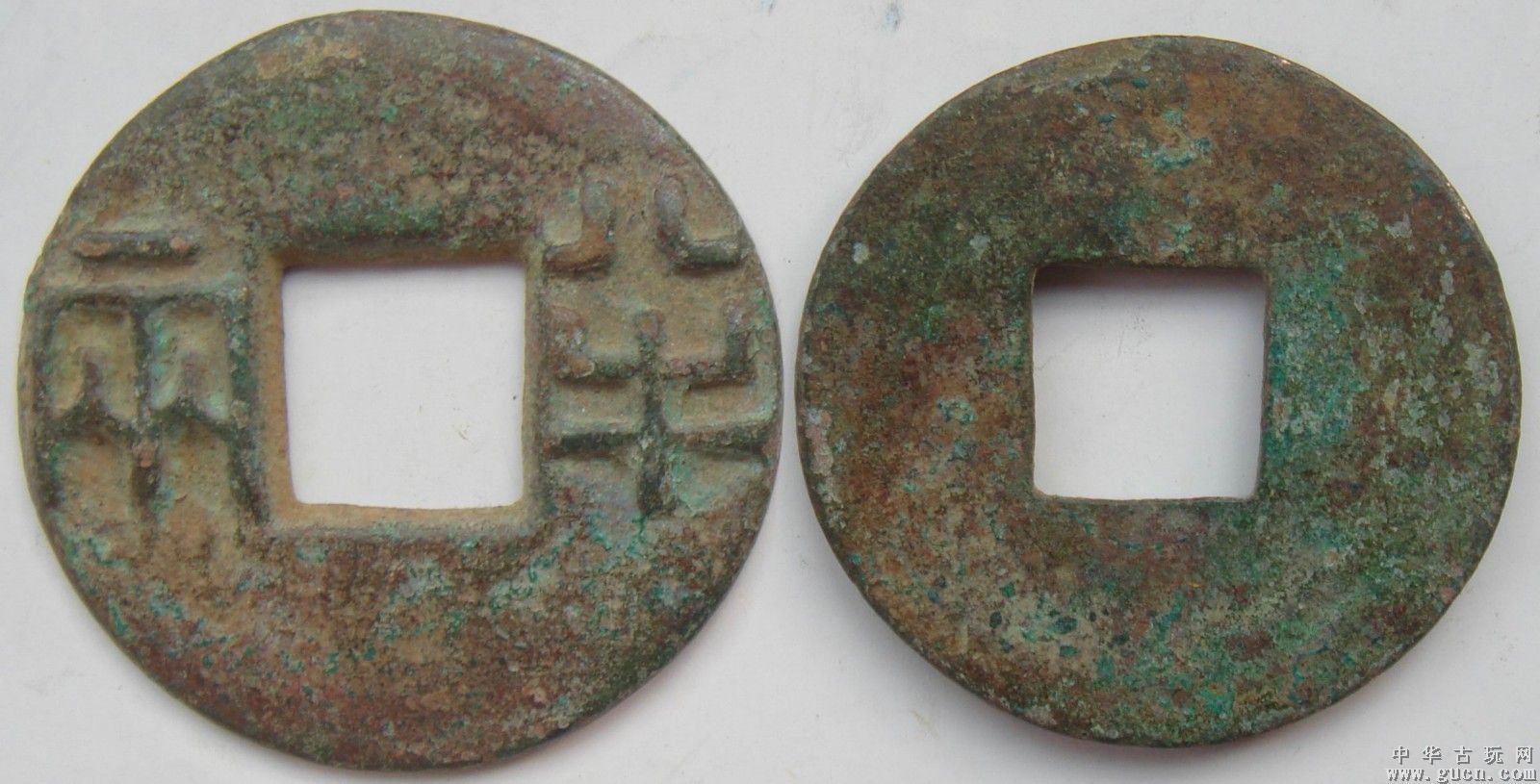 汉代货币：从混乱到统一
“汉兴，以为秦钱重，难用，更令民铸荚钱……而不轨逐利之民，蓄积余赢，以稽市物痛腾跃。米至石万钱……” --------- 班固  《汉书·食货志》

“高后二年，行八铢钱……文帝五年四月， 更四铢钱 …… 武帝建元元年，行三铢钱……自孝武元狩五年，三官初铸五铢钱，至平帝元始中，成钱二百八十亿万余。宣元成哀平五世，亡所变改。”--------徐天麟《西汉会要·卷五十三》
汉“榆荚”半两钱                                                                               汉半两钱
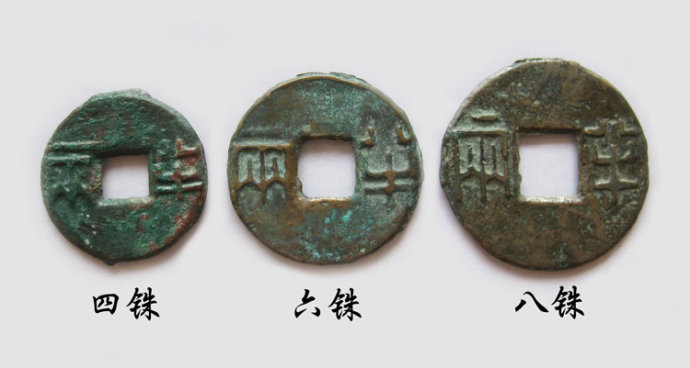 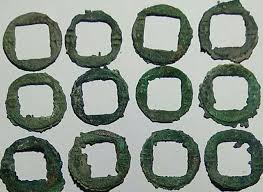 汉三铢钱                                                                                  汉五铢钱
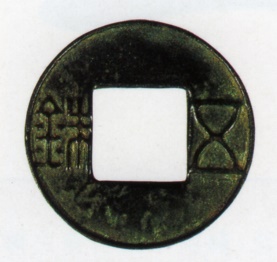 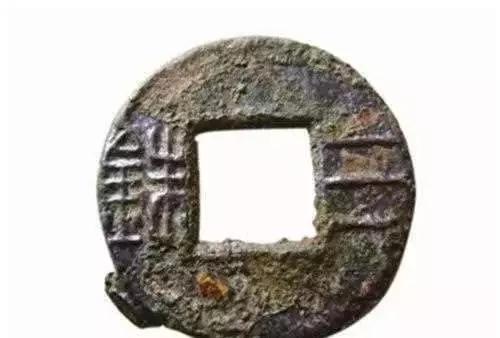 王莽改制：短暂的再次混乱
“王莽居摄，变汉制，……于是更造大钱，……又造契刀错刀，……与五铢钱凡四品并行。”-------------徐天麟《西汉会要·卷五十三》

“王莽泉绝，盖新莽之刀布无一不精”。------戴熙《古泉丛话》
王莽时期货币面值差异
小泉直一  到     大泉五十                                                            国宝金匮直万
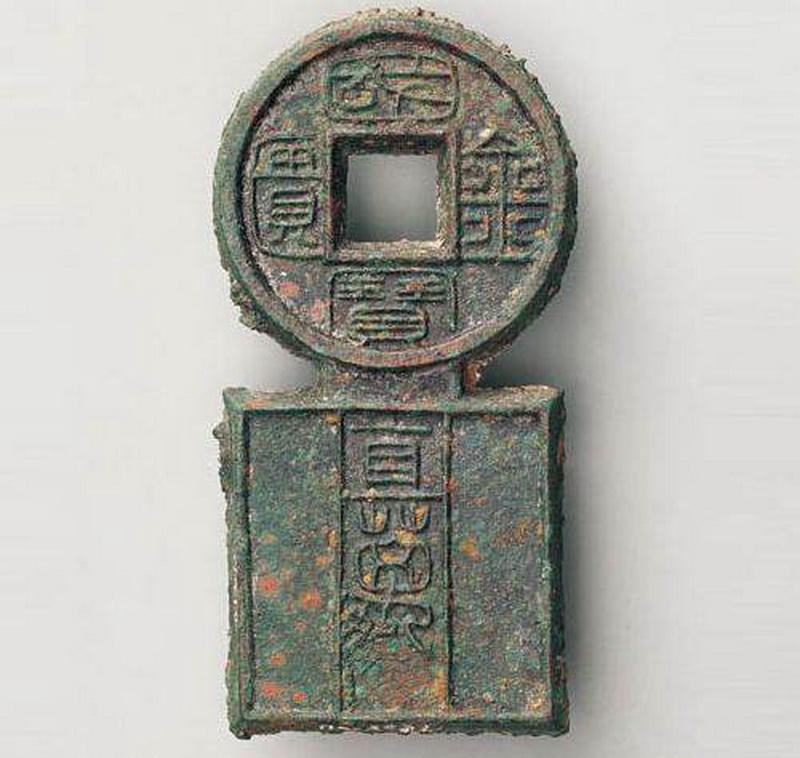 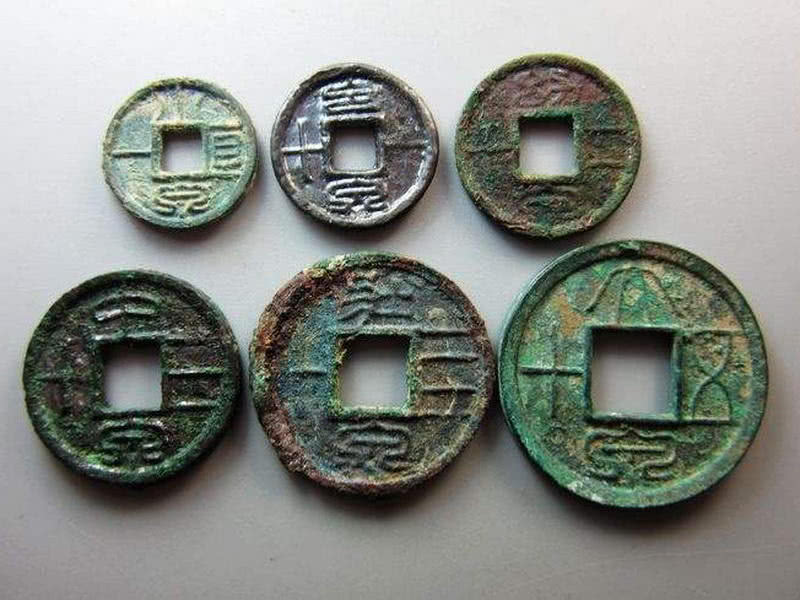 王莽时期布币
小布一百  到     大布黄千                                                     货布
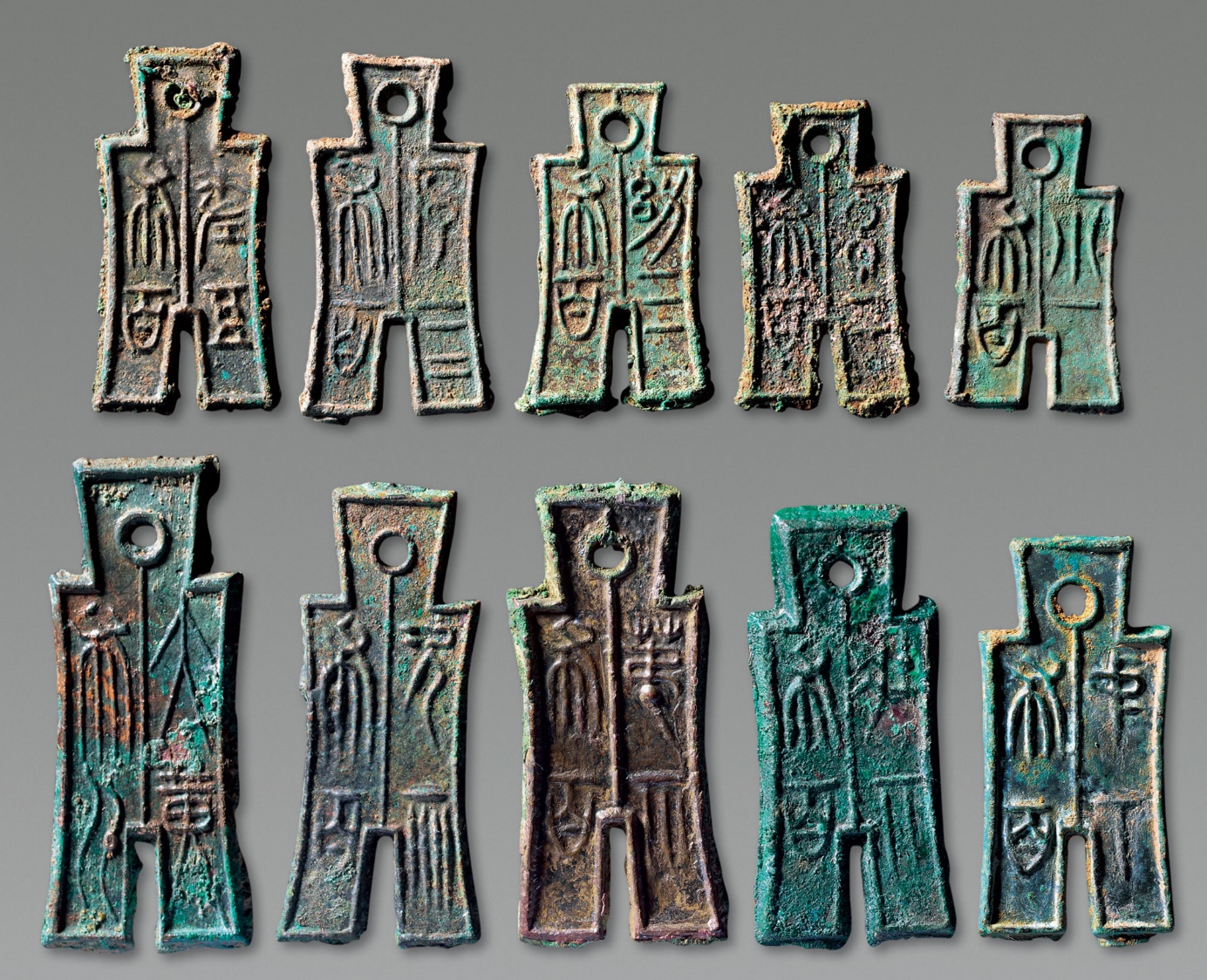 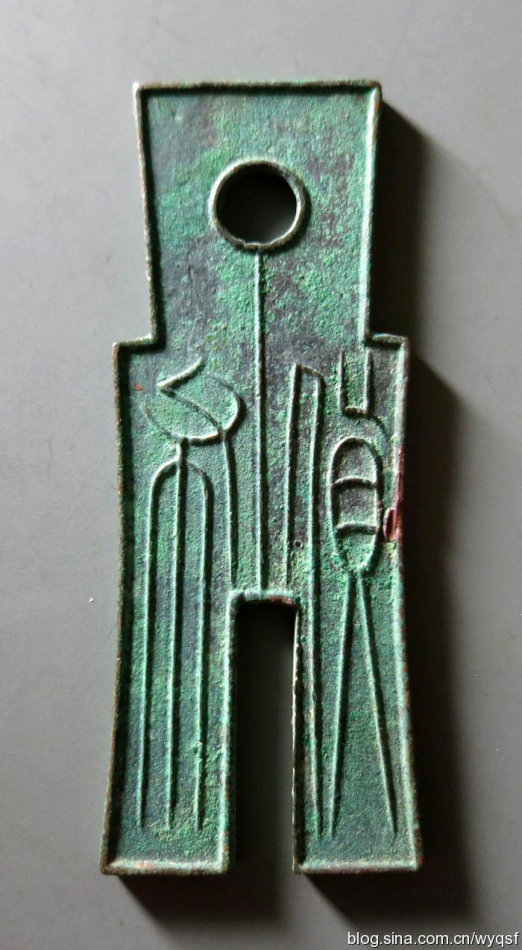 王莽时期刀币
契刀五百                                                                           一刀平五千
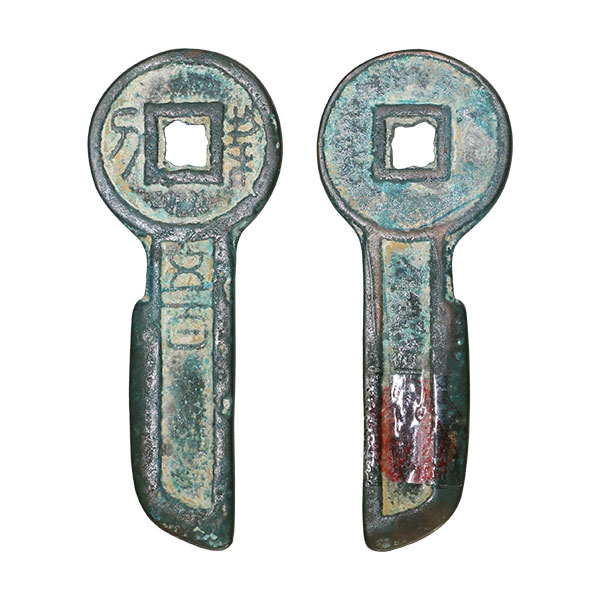 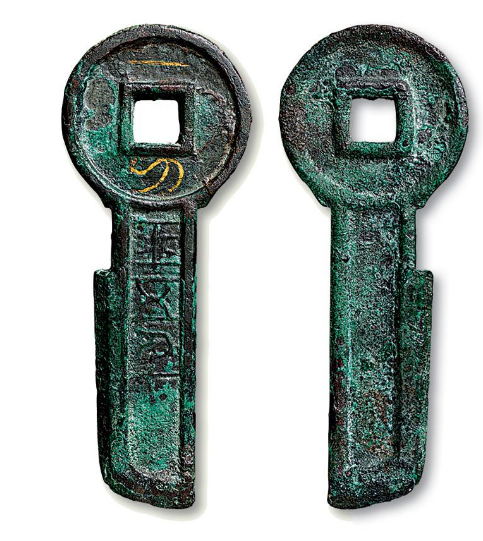 [Speaker Notes: 美人赠我金错刀，何以报之英琼瑶。
——张衡《四愁诗》
一诺许他人，千金双错刀。
——李白《叙旧赠江阳宰陆调》]
东汉：五铢钱恢复地位
“十二月甲辰……初王莽乱后，货币杂用布泉金粟，是岁始行五铢钱”--------- 范晔《后汉书·光武帝记》
----------王莽时期钱种类太多太累，需要休息一下
三国货币：五铢基础上略有发展, 但不理想
蜀：直百五铢                                                   吴：大泉五百、大泉当千                                    魏：五铢钱
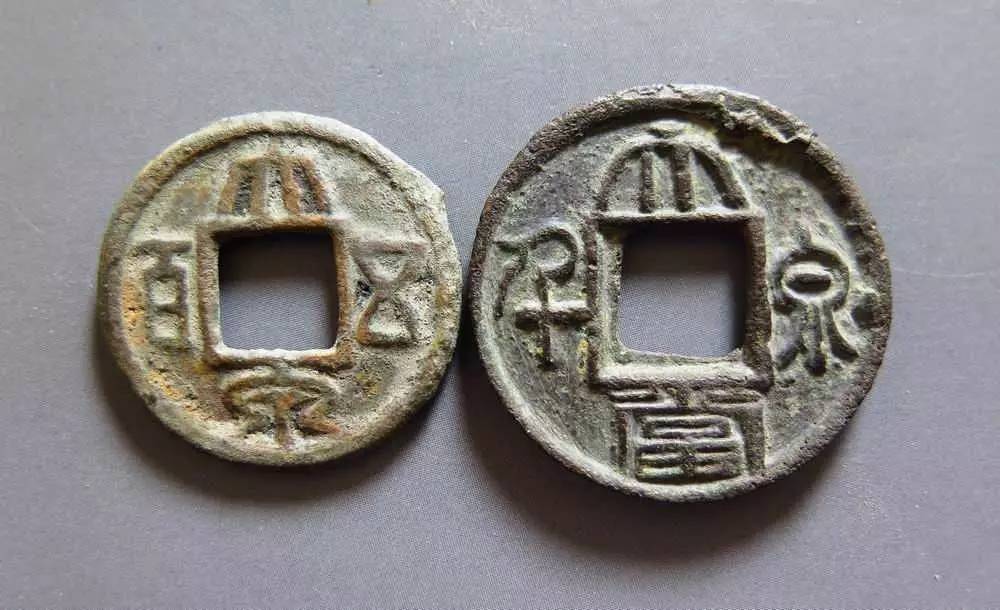 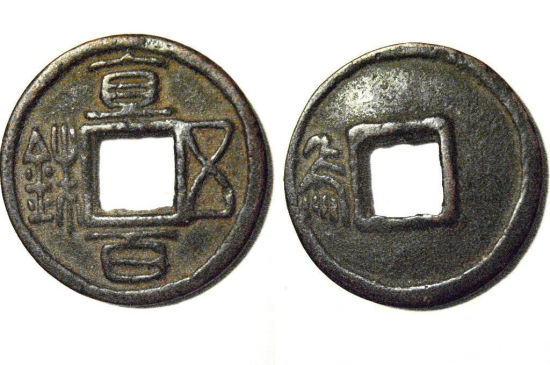 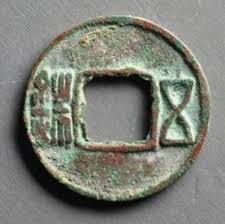 晋，南北朝：钱币史上的“黑暗时代”
“魏明帝乃更立五铢钱，至晋用之，不闻有所创”------《晋书·食货志》


“晋氏不铸钱……钱竭则士、农、工、商皆丧其业，民何以自存！”
-----司马光《资治通鉴》“元嘉二十四年六月……以货贵，制大钱，一当两……二十五年五月罢大钱当两。”
------《宋书·文帝纪》
中国最早的年号钱：太和五铢（495年） ？还是……
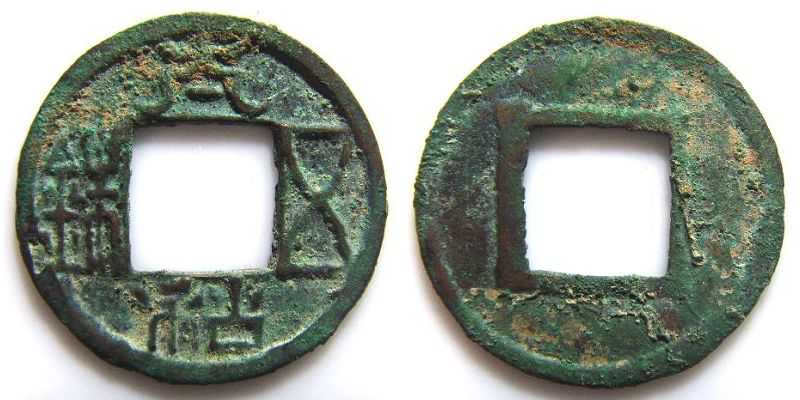 “钱文以年，自魏孝文太和始”
-------- 高承《事物纪原》
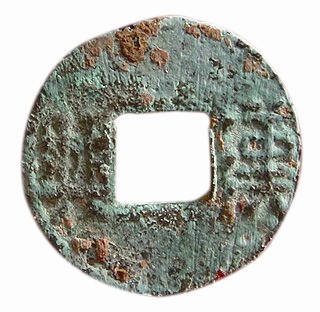 成汉政权汉兴年（338-342）铸汉兴钱
南朝·陈：太货六铢                                  北朝·北周：永通万国
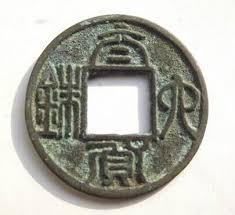 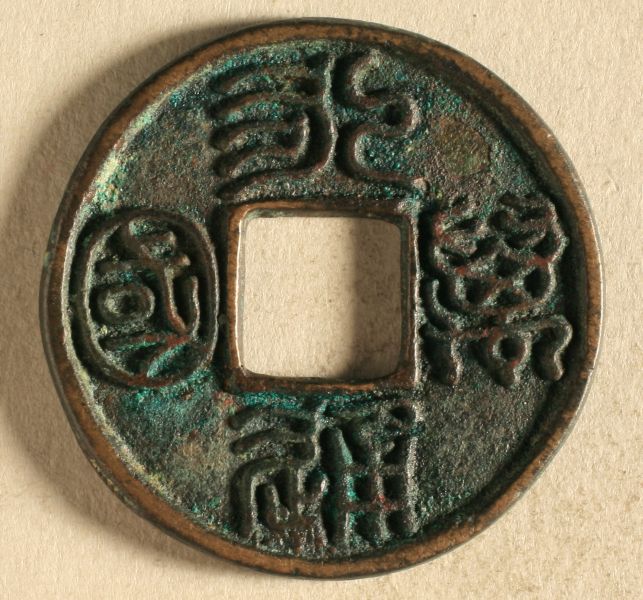 隋：主要仍用五铢
隋 五铢                                                                                           五铢白钱
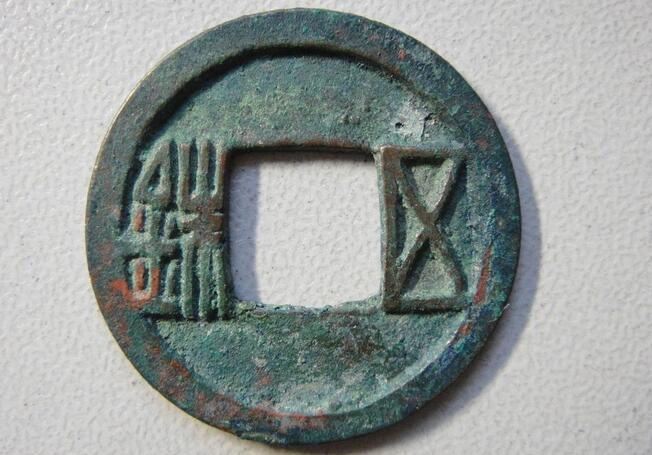 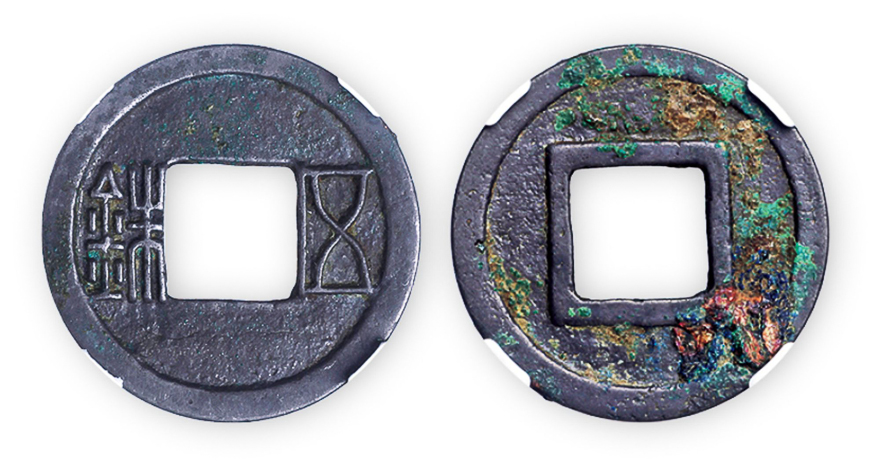 唐：开元盛世开元钱？
开元皇帝掌中怜，流落人间二十年。长说承天门上宴，百僚楼下拾金钱。
---张祜《退宫人》
开元通宝                                                      开元通宝金币
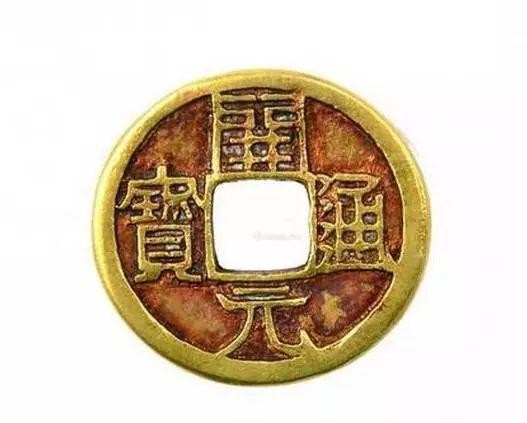 唐 乾元重宝 （折十）                                                                   唐 大历元宝
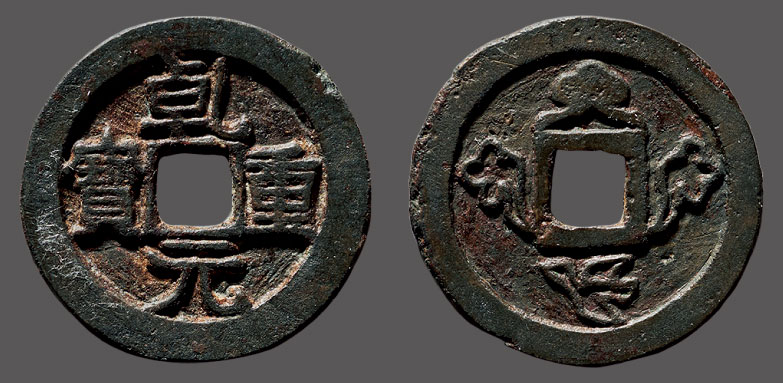 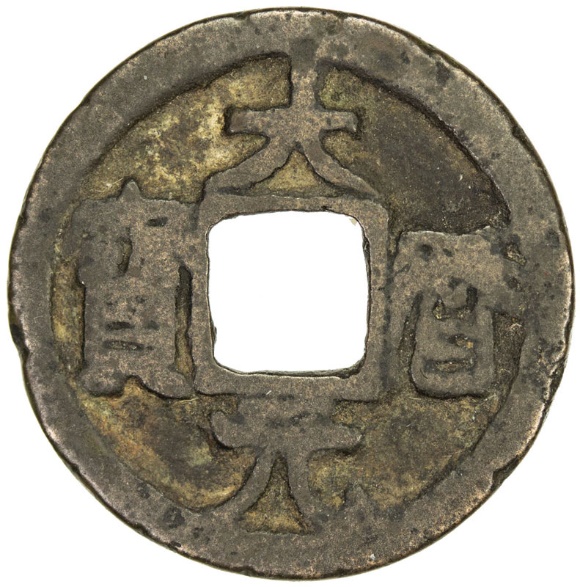 五代十国：唐钱延续，质量不高
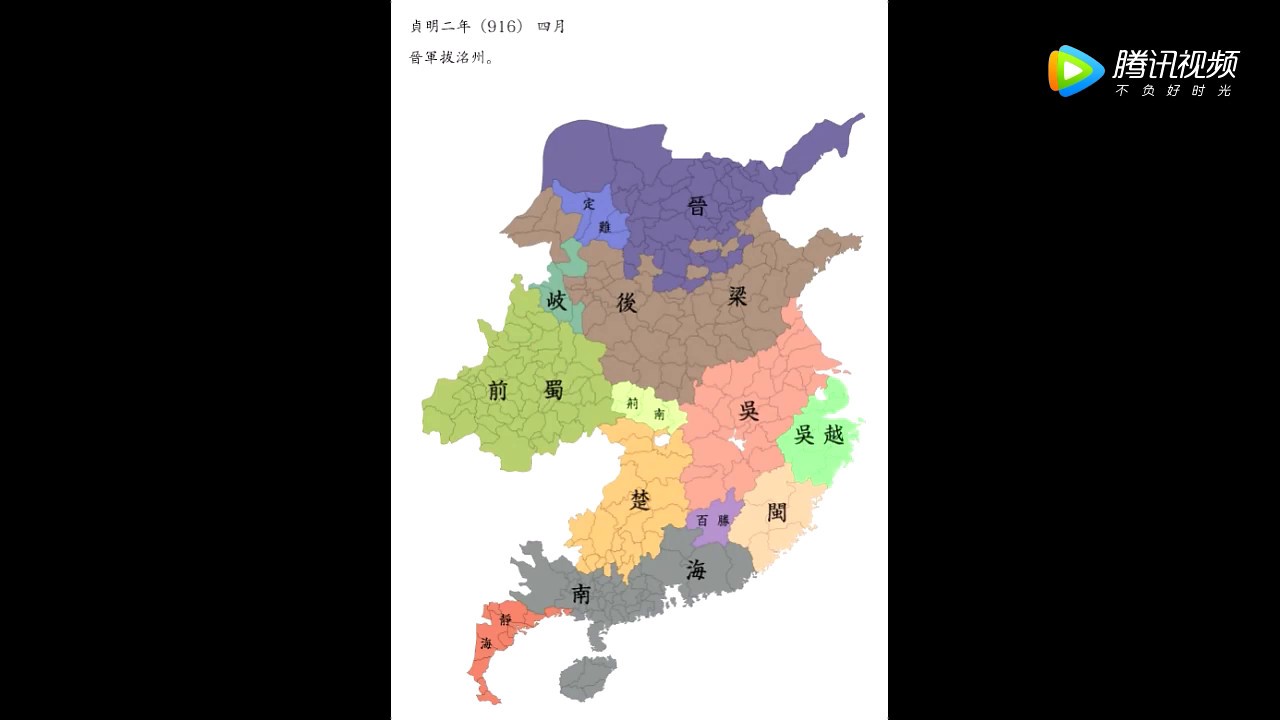 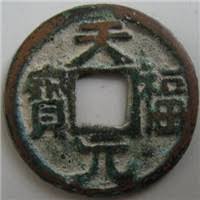 后晋 天福元宝
后梁 开平通宝
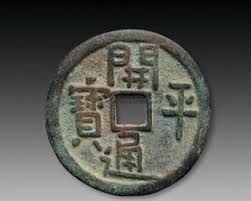 宋钱：名人书法集锦
淳化元宝                                                           元丰通宝                                                        元祐通宝
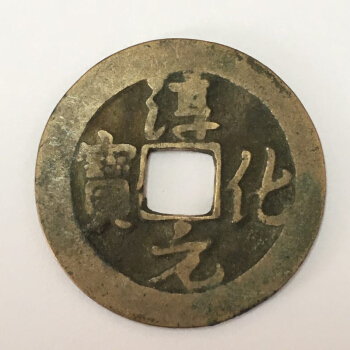 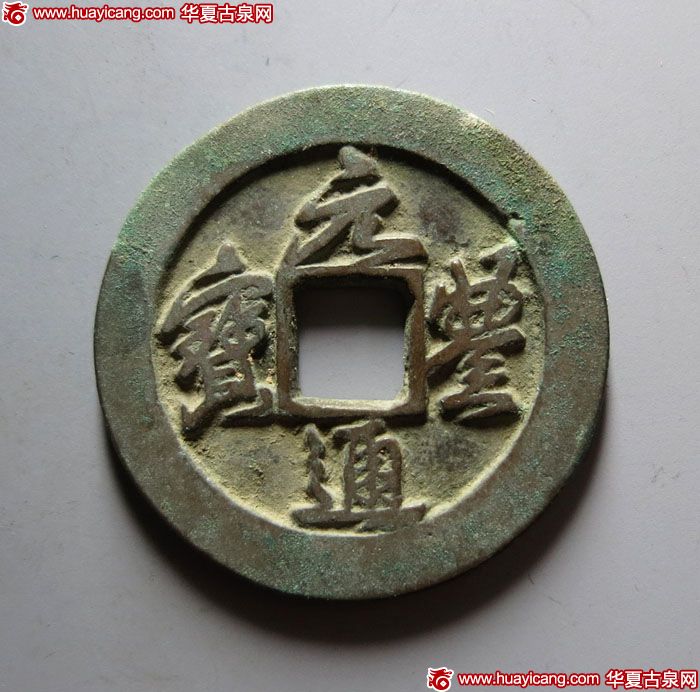 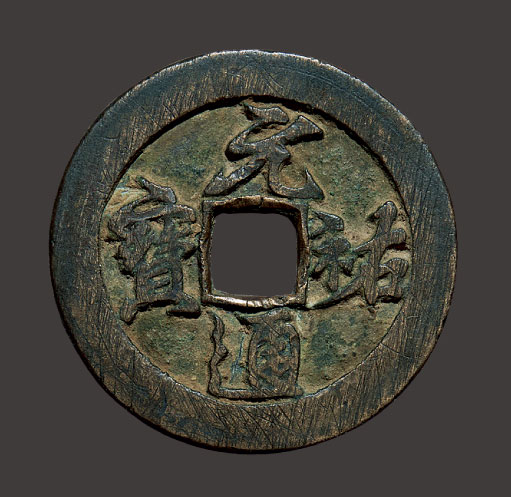 “风流天子出崇观,铁画银勾字字端。闻道蜀中铜货少,任凭顽铁买江山”
-----------佚名
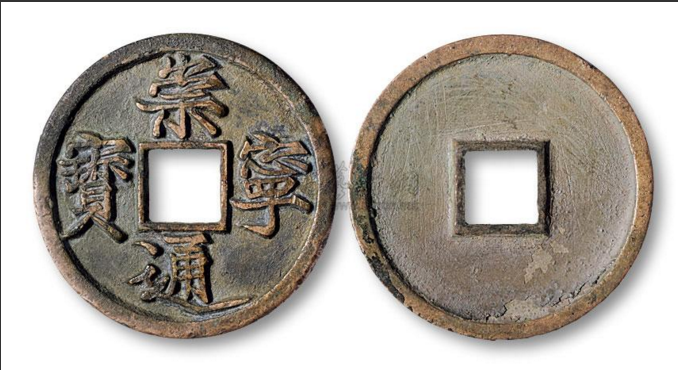 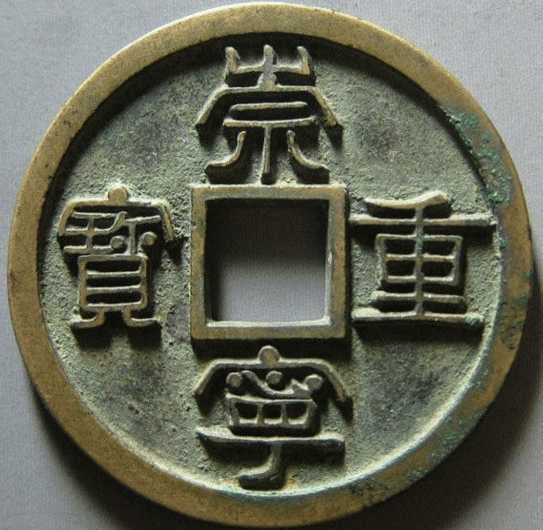 崇宁通宝                                                                         崇宁重宝                                                                                                                                    










大观通宝
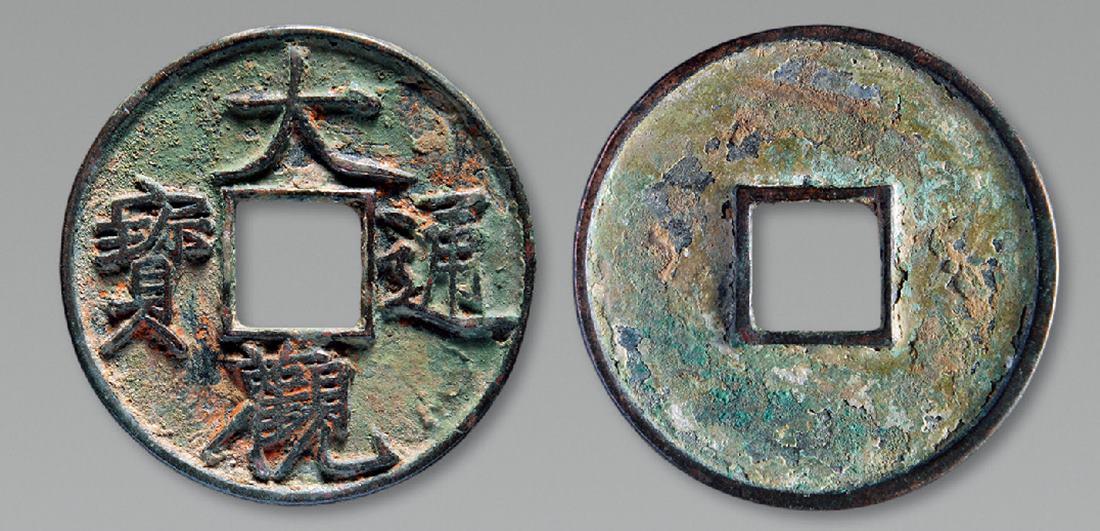 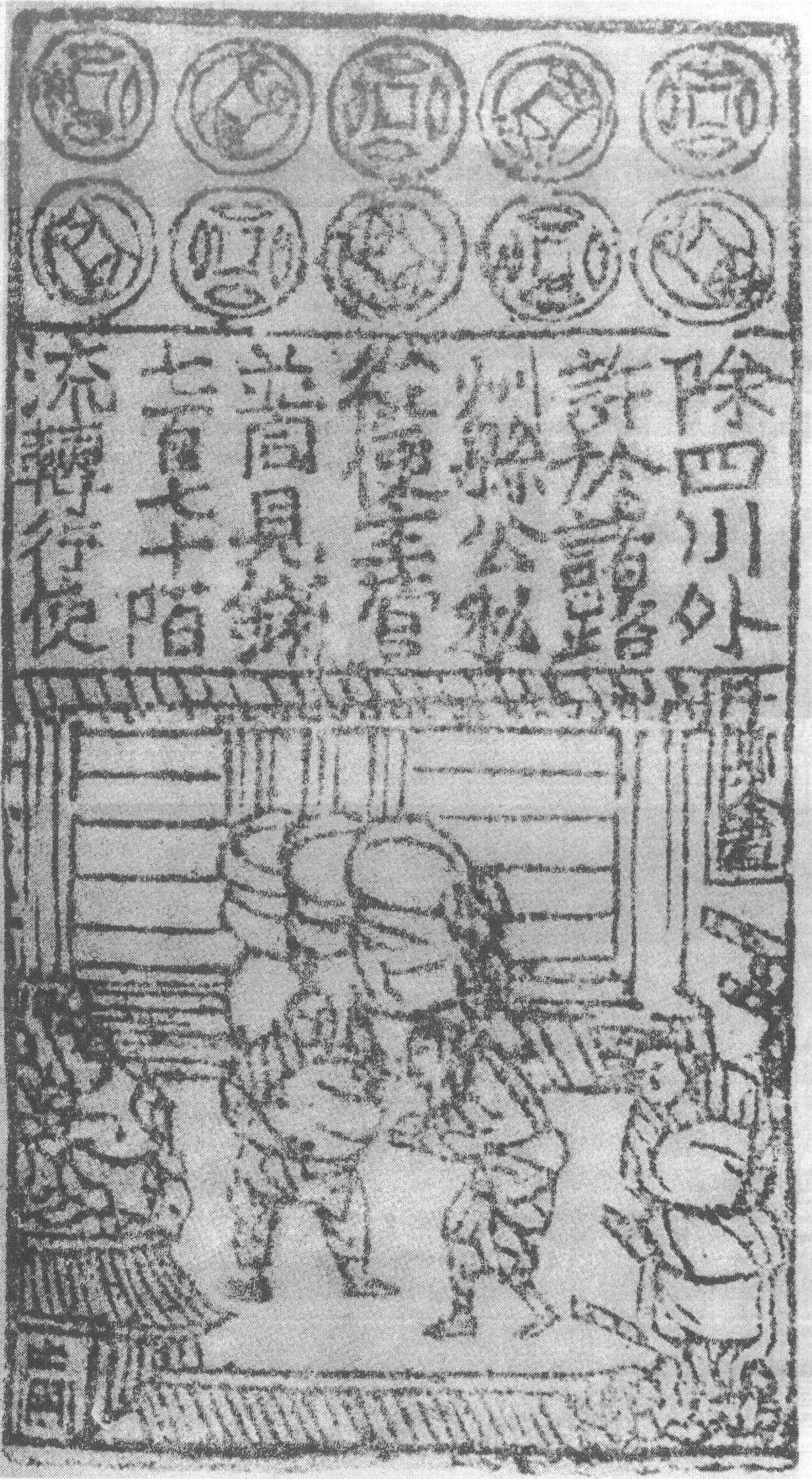 世界上最早的纸币------交子
“益州豪民十余户，连保作交子……同用一色纸印造。……收入人户现钱，便给交子。”-------李攸 《宋朝事实》
交子 钱范
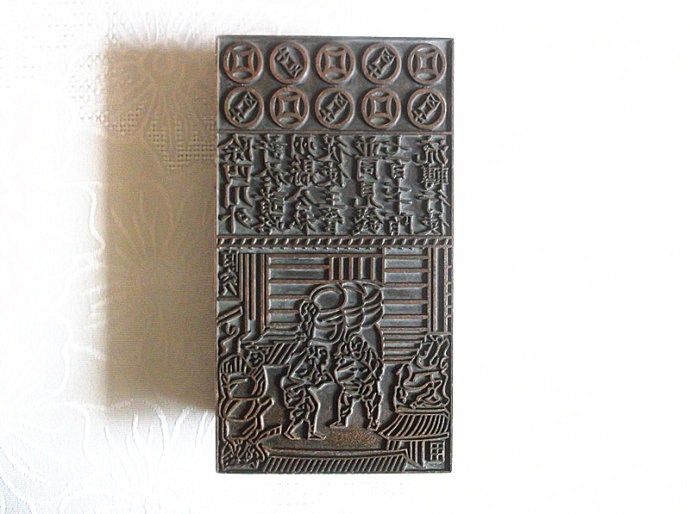 “……而成都乏用，用请印造，故每岁书放亦无定数。”-------《宋史 食货志》
图源：中国古泉网
元：铜钱不多，纸币、金银常用
元武宗：大元通宝 （蒙文）                   元顺帝： 至正通宝 背“十”                                          金元宝
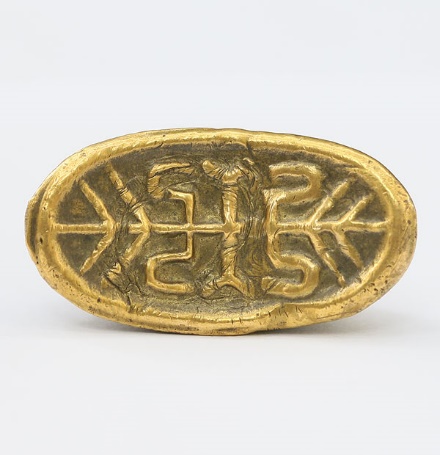 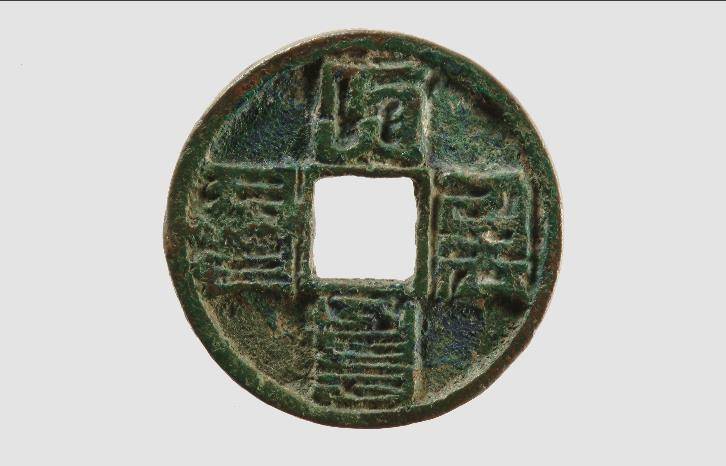 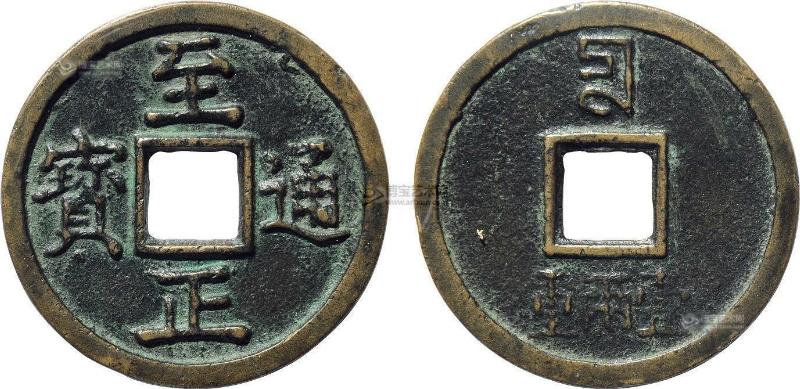 明：各皇帝皆铸年号钱
明代年号钱：大中到崇祯
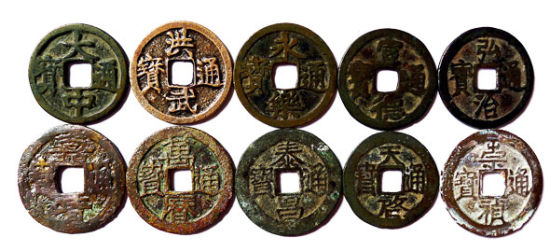 “……夷人悉用银钱易货，故归船自银钱外，无他携来，即有货也无几 ”
---------- 张燮 《东西洋考》
“而所通乃吕宋诸番, 每以贱恶什物贸易其银钱, 满载而归, 往往致富, 而又有以彼为乐土而久留。”---------- 李廷机 《李文节集》
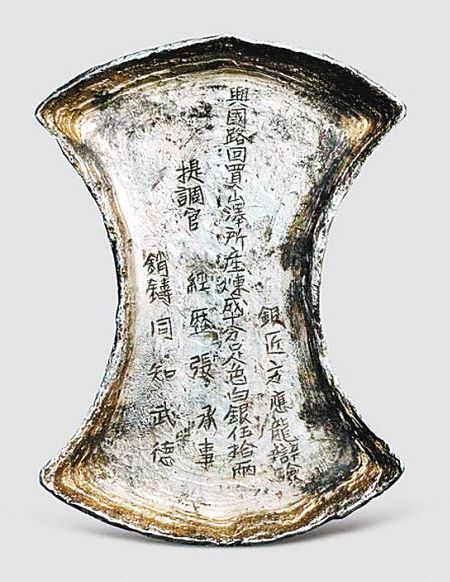 西班牙银元    菲利普二世时期（1556-1598）                                                                                     银锭
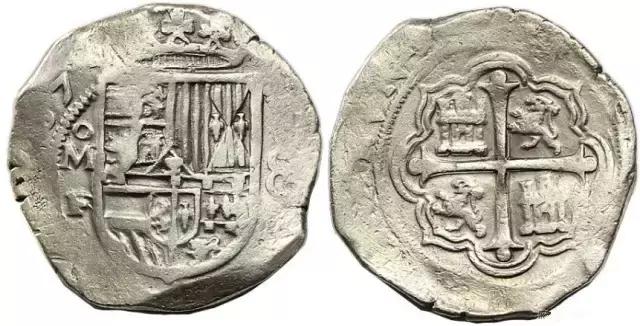 清：孔方钱最后的辉煌
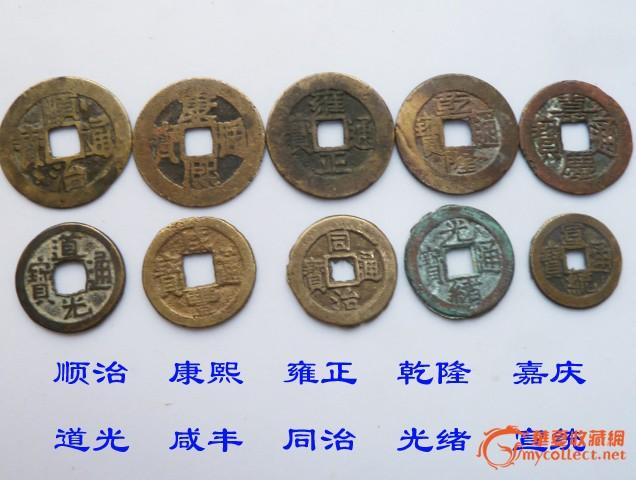 康熙套子钱： 同福临东江， 宣原苏蓟昌。南河宁广浙， 台贵陕云漳
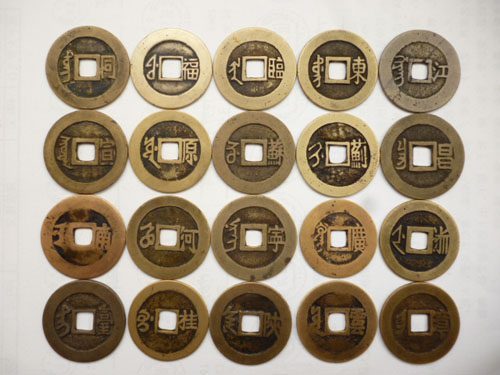 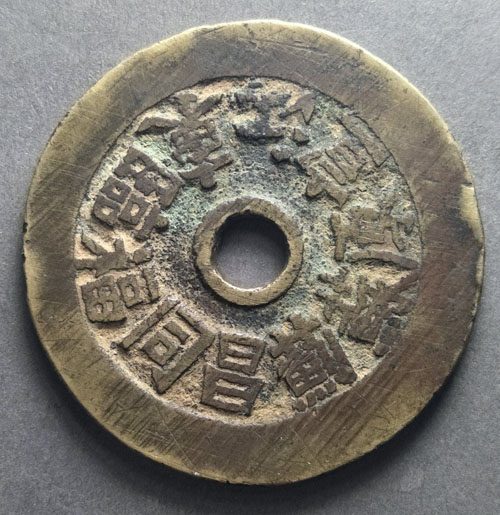 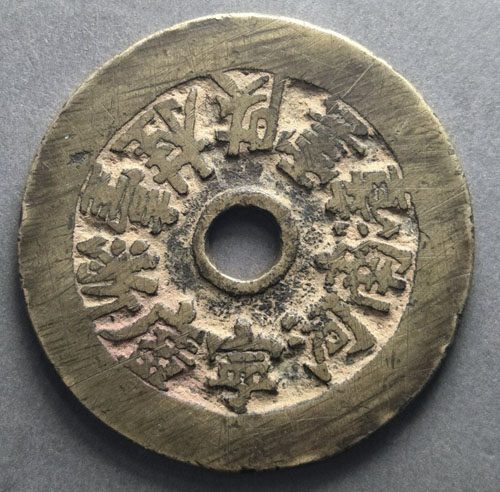 咸丰重宝 宝原 当十                                                                      咸丰元宝 宝苏 当百
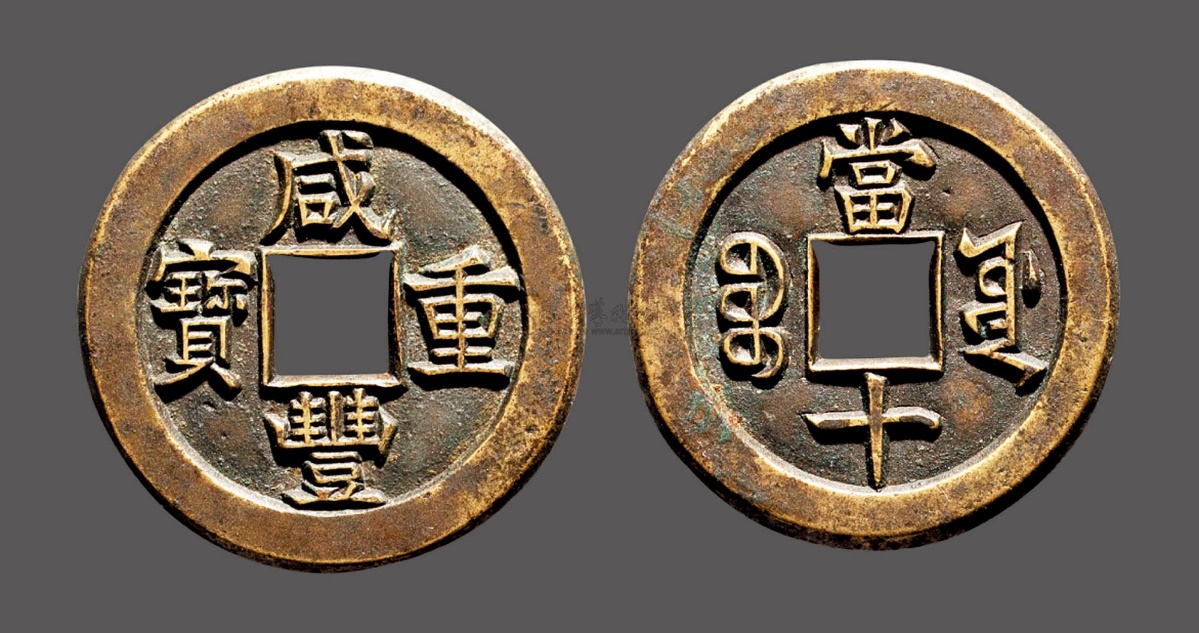 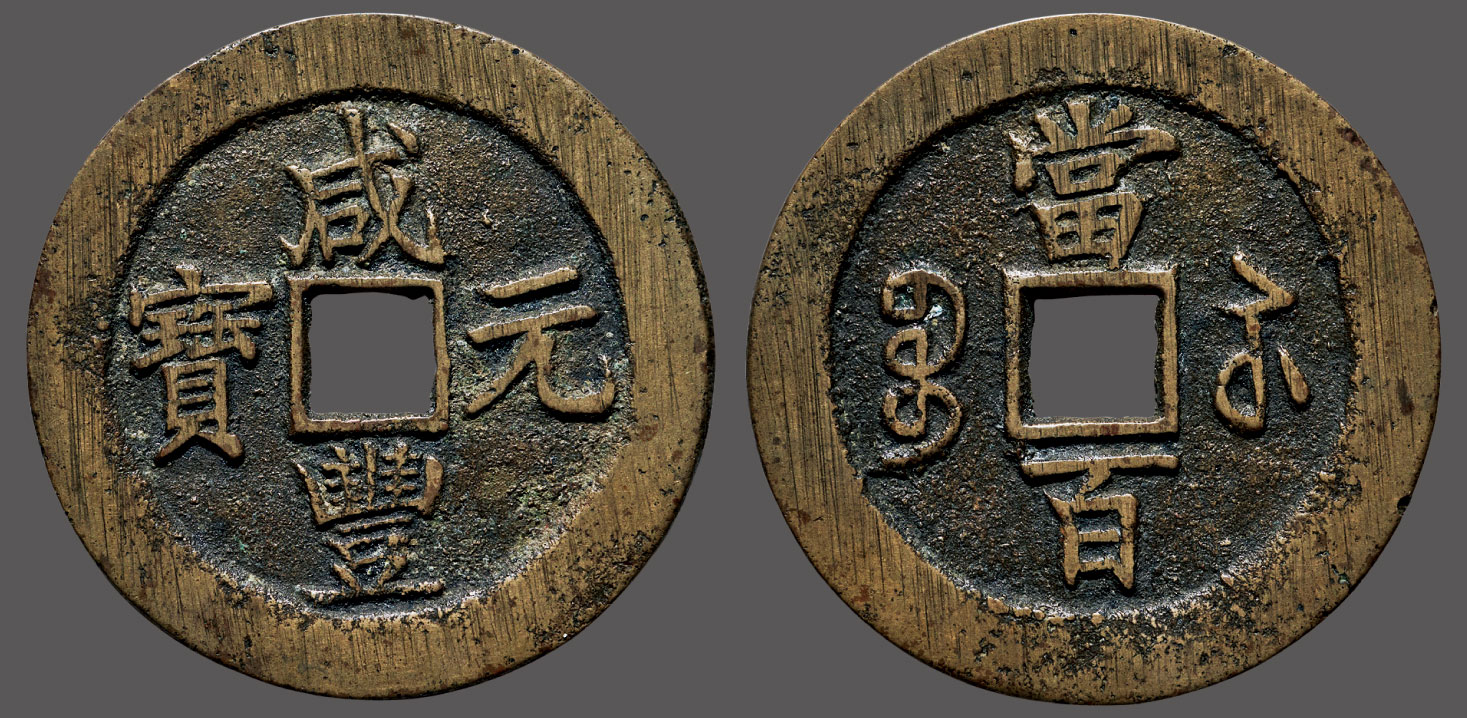 咸丰重宝 宝直 当五十
咸丰元宝 宝泉 当千 （雕母钱）
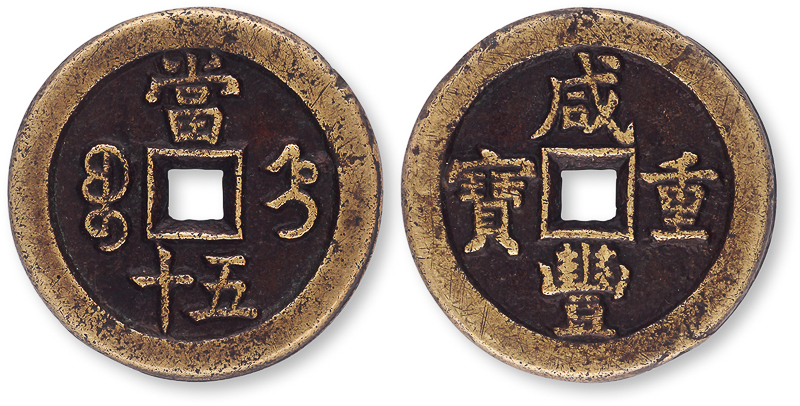 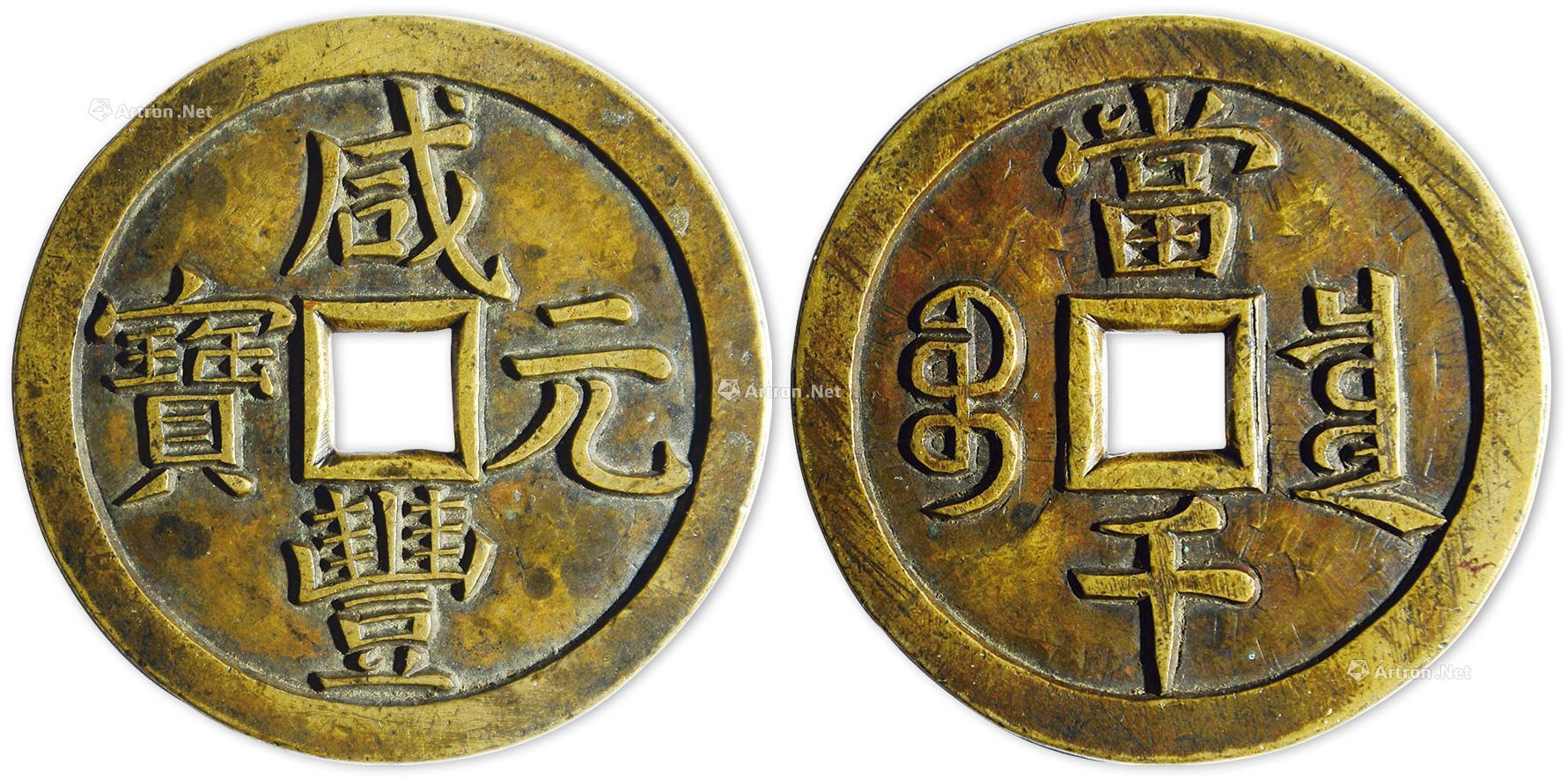 人生薪水寻常事，动辄烦君我亦愁。解用何尝非俊物，不谈未必定清流。空劳姹女千回数，屡见铜山一夕休。拟把婆心向天奏，九州添设富民侯。

---------袁枚《咏钱》
谢谢大家！